VALG AV PROGRAMFAG TIL VG2  2023-2024
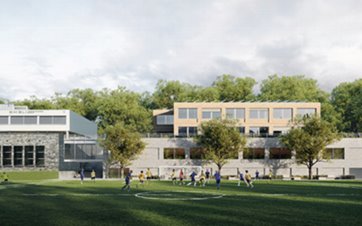 Informasjon til foresatte i vg1

8. desember 2022
Program for møtet
Velkommen ved rektor Ellen Bruun Råum
Informasjon om skolens fagtilbud og fagvalg for neste skoleår ved studieleder Liv Ragna Rohde Wang
Matematikkvalg
Programområder
Fagtilbud
Eksempler på fagvalg

Førstegangsvitnemål
Vg2 i utlandet
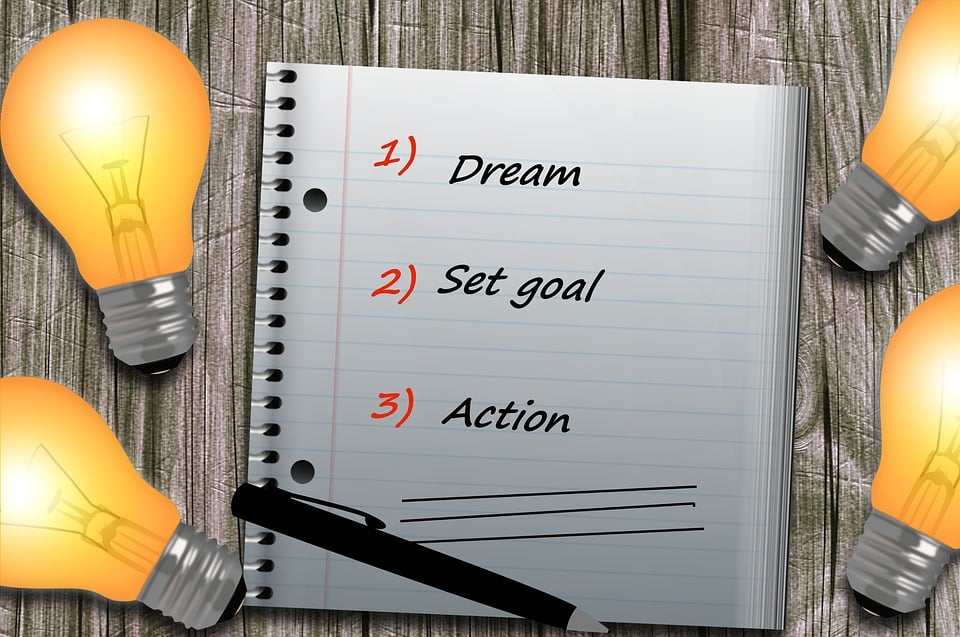 Fordeling av fellesfag og programfag
Fremmedspråk
(privatisteksamen i morsmål)
[Speaker Notes: Elever som ikke hadde fremmedspråk i 10. trinn må ha fremmedspråk i alle år på vgs. 
Elever som hadde fremmedspråk i 10.trinn må ha fremmedspråk i vg1+vg2.
Noen elever ønsker å ta privatisteksamen i et morsmål, i stedet for fagene vi tilbyr, tysk, fransk og spansk. Dersom de tar privatisteksamen i nivå 3 har får de det godkjent som et programfag.]
Matematikkvalg til vg 2 og vg3
Spesiell 
studie-
kompetanse
1T
Vg1
1P
Spesiell 
studie-
kompetanse
Generell 
studie-kompetanse
Vg2
2P
S1
R1
Vg3
S2
R2
Generell studiekompetanse (eksempler)
Arkeologi, historie, religion, teologi, idrett, barnehagelærer, bibliotekar, journalist, barnevernspedagog, fysioterapeut, radiograf, vernepleier, sosionom, tegnspråk, utviklingsstudier, samfunnsgeografi, sosiologi, statsvitenskap, nordiske språk og andre språkfag, samfunnsøkonomi, administrasjon og ledelse, spesialpedagogikk, psykologi, rettsvitenskap jus, byplanlegging, regionplanlegging, landskapsarkitekt, noen studier innen økonomi, informatikk


Lærer- og sykepleierutdanningene har i tillegg hhv skolepoengkrav og/ eller karakterkrav i norsk og matematikk
Studier med spesielle opptakskrav
Medisin, odontologi, farmasi, ernæring
Veterinær
Realfag, natur- og miljøfag  
Ingeniørstudier, teknologiske studier, arkitektstudiet på NTNU
Informatikkstudier  
Siviløkonom, matematisk finans, samfunnsøkonomisk analyse 

Studiene har krav om spesifikk matematikkompetanse og kan i tillegg ha et karakterkrav i matematikk. (REALR2)
Hva skjer i vg2?
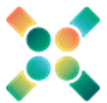 Hva skjer i vg3?
Velg tre programfag og matematikk.  
Matematikk: 
fellesfaget praktisk matematikk 2P eller	
matematikk programfag (S1 eller R1)
Programfagene er fordelt på to programområder:
Fordypning: to av programfagene du velger i vg2 må du fortsette med i vg3.  
Det tredje programfaget kan velges fritt uavhengig av fordypningen du velger

(vilbli.no les mer her)
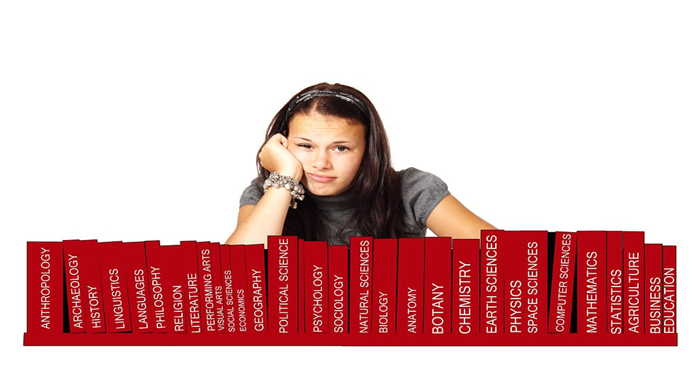 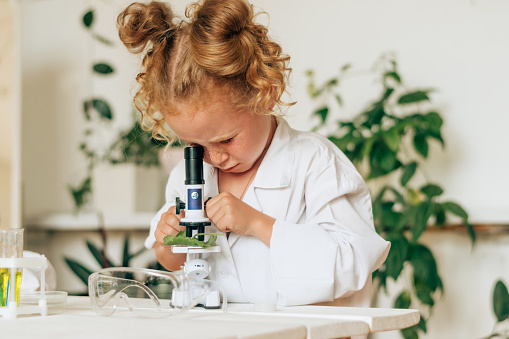 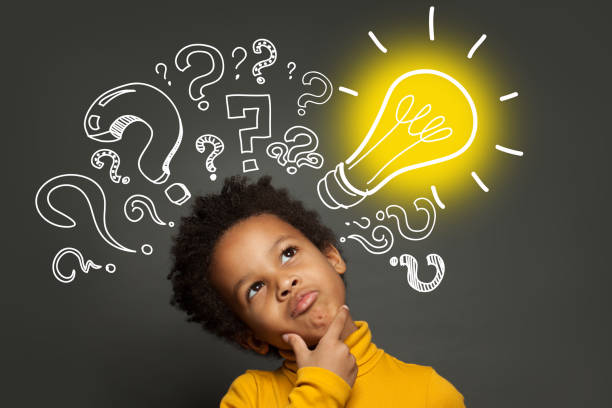 Realfag
Språk, samfunnsfag og økonomi
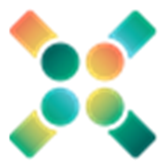 Hvilke programfag vil du få presentert i dag
Realfag
Språk, samfunnsfag og økonomi
Matematikk for realfag R1/R2
Matematikk for samfunnsfag S1/S2
Fysikk 1+2
Kjemi 1+2
Biologi 1* (vurderes tilbudt høst 2023)
Informasjonsteknologi 1 *
Programmering og modellering X *
Valgfritt programfag fra annet programområde
Breddeidrett 1 og 2
Samfunnsøkonomi 1+2
Økonomistyring 
Økonomi og ledelse
Markedsføring og ledelse 1+2
Entreprenørskap og bedriftsutvikling 1 + 2
Rettslære 1 + 2
Kommunikasjon og kultur 1+3
Sosiologi og sosialantroplogi
Psykologi 1 *
Politikk og menneskerettigheter/sosialkunnskap
Historie og filosofi 1+2
Engelsk 1+2
Fremmedspråk nivå III (i vg3)
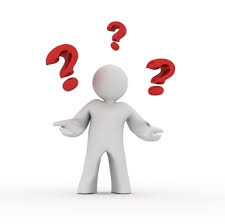 Vi må gjøre oppmerksom på følgende:
Ved oversøkning til fag vil søkere med høyest karaktersnitt bli prioritert
Programfagene må ha nok søkere for å bli satt opp som valg

Ha en plan B
Pernille og Jenny ønsker begge å velge programområdet realfag*
** Biologi 1 planlegges å starte opp med neste skoleår
*For enkelte studier innen realfag, natur- og miljøfag er det krav om matematikk R2. (REALR2)
Ella og Fredrik velger programområdet språk, samfunnsfag og økonomi
Theodor og Sofie ønsker programfag som er økonomisk rettet
Realfags- og språkpoeng
Gjelder kun i Norge
Poeng for fremmedspråk gjelder ikke obligatorisk fremmedspråk
Viktig å vurdere effekten av tilleggspoeng hvis lav karakter i faget. Det viktigste er at du velger fag du tror er interessante for deg.
Det er maks 4 tilleggspoeng i vgs
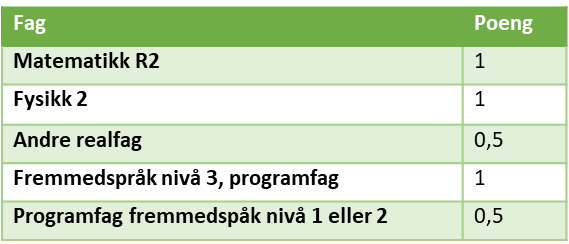 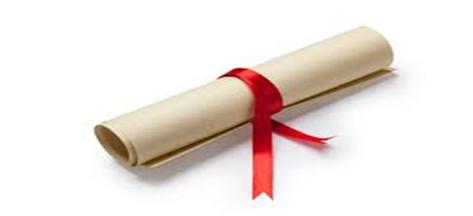 Førstegangsvitnemål
Du får vitnemål når du har fullført videregående, med riktige fagkombinasjoner og karakter 2 eller bedre i alle fag.
Du kan forbedre karakterer som privatist mens du går på videregående skole, og fremdeles få vitnemål. 
Du kan ikke bytte ut fag du har fått standpunktkarakter i.  (unntak 1T og 1P)
Hvis du er usikker, sjekk med studieleder Liv Ragna R. Wang
Perioder for oppmelding som privatist:
1.-15. september
15. januar – 1. februar
Oppmeldingen på <privatist.inschool.visma.no>
Privatisteksamen - Viken fylkeskommune
Utvekslingsår i vg2
Elever kan velge å ta et opplæringsår i utlandet i vg2
Det gjelder samme regler i utlandet som hjemme
Alle må ha minst 2 programfag i utlandet som du kan bygge videre på i Vg3. Fagene må ha tilsvarende samme nivå som i Norge
Alle må ha matematikk tilsvarende  2P, S1 eller R1
Alle må ha fremmedspråk i utlandet, tilsvarende det du har i Vg1
Utvekslingselever må fullføre og bestå skoleåret
Utvekslingselever konkurrerer seg inn til vg3 på lik linje med de andre elevene og med karakterer fra utlandet
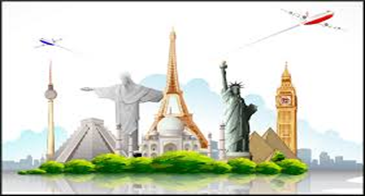 Plan for faginformasjon og fagvalg
Uke 47-48 informasjon til alle vg1 klassene om regler for hvordan velge programfag og hva dere må tenke på
Uke 49
6. og 7. desember informasjon om innholdet i fagene. Lærere forteller. 
8. desember – foresattmøte kl 18.00 om fagvalg. 
Prøvevalg – tirsdag 13. desember i klassens time. Viktig at alle møter og deltar i prøvevalget. Endelig fagtilbud besluttes på bakgrunn av resultatene på denne undersøkelsen.
Selve fagvalget gjennomføres i slutten av januar. Dere gjør det i 
    VismaInSchool. Det blir mer informasjon i uke 2 og 3 om dette
Hvordan gjøre et mest mulig riktig valg?
Vær aktør i eget liv når du velger fag 

Ikke vær en brikke som lar andre bestemme valgene dine
Interesser
Faglige forutsetninger
Motivasjon 
Trivsel
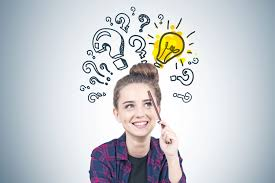